Using Signs, Punctuations & Symbols in Logic & Critical Thinking
Using  Language in Logic & Fallacies During Critical thinking Processes
AUN 300 series of lectures for Week 7 and 8 lectures for ALL AUN students
Intro to The Use of Punctuation Marks
Punctuations marks are very in ordinary language usage. Without them used in the appropriate manner, meaning may be lost, thus making communication extremely difficult.
Just as punctuations are very essentials in daily used of language, so are brackets, parenthesis, are required in symbolic logic.
Just as parenthesis are used to address issues appropriately in Mathematics, they help us determine a lot of things in Logic. The under listed are conventional in critical thinking and symbolic Logic:
On The Use Of Punctuation Marks
The under listed are conventional in symbolic Logic:
The negation sign – applies to the smallest proposition possible
Where the symbol reads (–p v q), the negation sign applies to only to p. however, in -*p v q), the negation sign applies to the whole sum.
In –(p v q) v r . S), the negating sign  “– “ applies only to the first bunch in parenthesis only.
However, in - ](p . q) v (r . s), the negation sign applies to the whole bunch.
However, it is important to note that p . q v r is ambiguous.
The letter “S” is used to denote Subject While the letter “P” is used to denote the Predicate term
SENTINENTAL LOGIC & SYMBOLIZATION WHEN THINKING CRITICALLY!
SNETINETAL LOGIC, as the name suggests is a branch of formal logic in which sentences are taken as the basic unites. 
Hence in this section of the study, we shall introduce “SL” as a symbolic language for  symbolic logic which will further facilitate the development of formal techniques for assessing the logical relationships amongst sentences and groups of sentences.
MORE SENTINENTAL LOGIC 
& SYMBOLIZATION
The sentence of English that can be symbolized in “SL” are those sentences in English that are either true or false, that is , those sentences that have true values.
In “SL” capital letters are used to abbreviate the individual sentence of English. Thus Socrates is wise is denoted by a letter “W”
Do note that it is common proactive in “SL” to select and use a letter that reminds of of the common issues being discussed at hand, in this case the letter “W” reminds us of the word “Wise”.
Please do note that it is only in “SL” that this applies, as against what we have in predicate logic where specific letters as used to denote the subjects and the predicated of the sentences.
More On “SL”
In “SL” capital Letters with or without subscripts are considered as Automatic Sentences.
Sentences that are made up of one or more automatic sentences and one or more sentinel connectives of “SL” are referred to as Molecular sentences
Let us consider one example. In a conjunction for instance,  we could abbreviate: Socrates is Wise and Aristotle is Crafty
The compound sentence is true if both of its connective sentences are true, otherwise, it is false. Symbolizing the above statement would have something that looks like this (W & C) (Where “W” abbreviates for “Socrates is wise” and “C” abbreviates for “Aristotle is Crafty”). Remember that the words abbreviate the entire sentence and not merely the predicate words contained therein.
Hence the Compound sentence “W & C” an example of a Molecular sentence in “SL”
The above “SL” can be proven on a truth Table
Communications is an activity that is central to all human activities and endeavors. 
Hence, Language is a major tool we employ when we communicate. Thus we can not communicate clearly except we learn to use language clearly and effectively.
In the same vein, many errors in language arise because of improper, careless and inaccurate use of language.
Use of Language in Logic
FUNCTIONS OF LANGUAGE:
language could be used to perform the following Function: (1) Descriptive Functions, (2) Evocative Function, (3) Evaluative Function, (4) Expressive Function, (5) The Persuasive Function, (6) The Interrogative Function, (7) The Recreational Function.
When a sentence primary intent is to convey or elicit information alone, such  a statement is said to have cognitive meaning. 
However, when a sentence expresses or elicit emotions alone, it is said to have emotive force. Consider the following Examples:
FUNCTIONS OF LANGUAGE DURING CRITICAL THINKING PROCESSES
1. The Chancellor of Rhema University is Bro Emma Okorie. He is also the President of Living Word Ministries international.
	2. If you Love me, You wont do it, Remember, without you, my whole life will crumble.
Logic we must note here, is primarily concerned with the logical relationships between the informational contents of arguments. 
But in other to properly evaluate this all too important part of logic, we must rid ourselves of all the emotive contents contained in such arguments in other to be able to make clearer and sound arguments.
Definitions  & Defining Definitions During Critical thinking Processes
Clarity of communication is often lost to ambiguity and imprecision in the use of language. 
Muddled language often flows from muddled thinking which ultimately leads to ineffective communication.
Hence, definitions remain crucial to the communication process, since the are viable tools for eliminating ambiguity and vagueness from our discussions.
Defining Definitions
During Critical thinking Processes
Definitions are always definition of symbols because only symbols have meaning. The term table for instance, can be defined since it has meaning being a symbol. But a table in itself can not be defined. Just as in Universals and Particulars, You can define the first but not the former. We can only describe the latter
The symbols to be defined is known as the Defeniendum, while the group of symbols that dose the defining are referred to as the Definienes
Types of Definitions
1. LEXICAL DEFINITIONS: make reference to typical dictionary or what is often referred to as Lexicon  definitions.
STIPULATE DEFINITIONS: Often use when a writer creates a new word that need clarifications/explaining
PERSUASIVE DEFINITIONS: A special kind of stipulate definition where the writer or definer uses very persuasive terms to convey the impression intended to the reader of listener
PRECISE DEFINITION:  Any definition designed to reduce vagueness by imposing limits on the conventional usage of the term. It seeks to make the definition more exact and clearer.
THEORETICAL DFINITIONS: It is the kind of definition that attempts a scientific explanation to the term under review. It seeks to provide comprehensive understanding o the defineudum
Rules of Definitions
1. A Definition must capture the essential aspects and attributes of the species.
2. A Definition must not be circular,
3. A definition must neither be too broad or too narrow,
4. A Definition can and should not be negative, if it can be affirmative,
5. A Definition must not be obscured ambiguous or figurative.
Fallacies
Generally referred to instances where an error in reasoning are identified, errors that are made internally or unintentionally. 
Generally speaking, a Fallacy is an error in reasoning. More specifically stated, A fallacy in a kind of argument that seems correct but on a closer examination, it is seen not to be so. 
Types of Fallacies Include:
Formal Fallacies and 
Informal Fallacies
Formal fallacies
Formal fallacies patterns of reasoning which are based on structural errors.
Such fallacies occur because the reasoning is founded on a mistake that is purely logical or because they deviate from clearly logical patterns
Example of Formal Fallacies Include:
1. Fallacies of Affirming the Consequence: The fallacies here involve satiations where there is a formal deviation from a valid form of argument known as Modu Ponens:
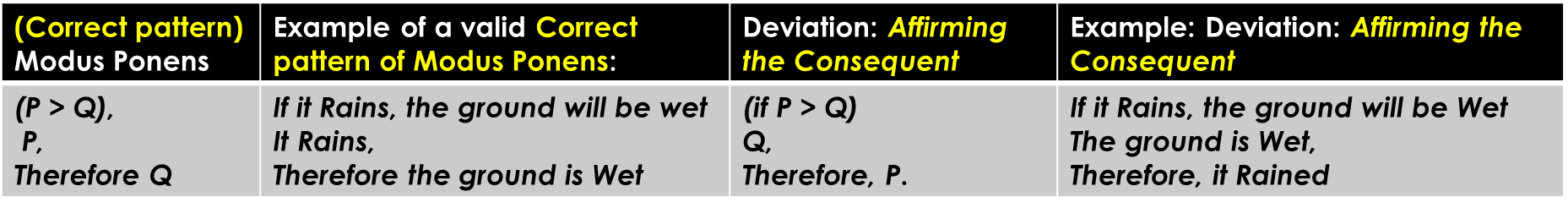 The last example of the argument above is definitely invalid, for it is possible that the ground is wet, without being the case that it rained. It is possible for instance that some one purred a drum of water on the ground, hence, it is wet
2. Fallacies of Denying the antecedents”:  The argument in this kind of fallacies involves a deviation from another correct form of argument known as Modus Tollens”
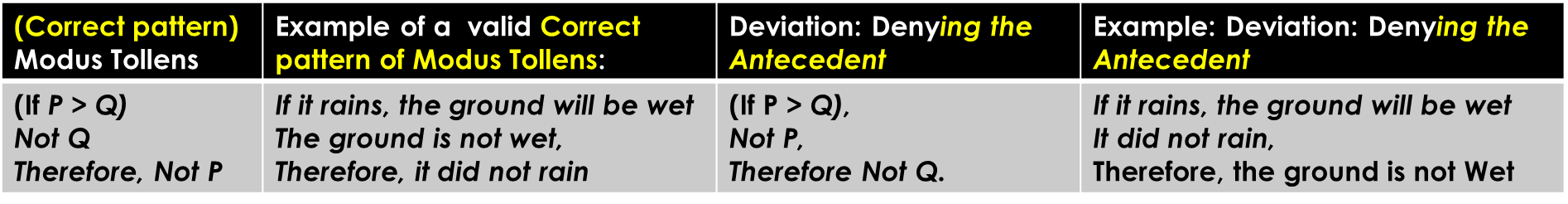 Informal Fallacies
While those arguments suffering from the error of structural defects fall within the ambit formal fallacies, there are other errors in reasoning that fall outside the error of structure. These class of errors in reasoning are regarded as informal fallacies.
However, fallacies that fall under the category can further be divided into three other classes:
1. FALLACIES INVOLVING IRRELEVANT PREMISES
2. FALLACIES INVOLVING AMBIGUITY
3. FALLACIES INVOLVING UNWARRANTED ASSUMPTIONS
Lets consider some examples:  Fallacies involving irrelevant Premises
More examples of Informal Fallacies
More examples of Informal Fallacies (Fallacies Involving Unwarranted Assumptions
OTHER EXAMPLES OF FALLACIES (Fallacies Involving Unwarranted Assumptions IN THIS CATEGORY INCLUDE:

3. Fallacy of Converse Accident (Hasty Generalization)

Fallacy of False Dilemma

 Fallacy of False Cause

Fallacy of Complex Question
How to Avoid Fallacies During Critical Thinking Processes
SINCE FALLACIES CREEP INTO OUR DISCUSSION KNOWINGLY OR UNKNOWINGLY, IT BECOMES VERY IMPORTANT THAT WE DO THE FOLLOWING:
1. Make extra effort to avoid them
2. To avoid fallacies of relevance, we must constantly examine the premises of our arguments to ensure that they provide all the logical and necessary support for the conclusions we arrive at or wish to establish.
3. Were we identify faulty premises, they must be removed from the syllogism and appropriate ones put back into the context so that our the chances of producing sound conclusions would be highly increased.
MORE On How to Avoid Fallacies
4. Make it a habit to weed our weak or irrelevant premises from the whole bunch. This will enhance the level of the reasoning  we eventually come out with.
5. We must also pay clos attention to our language and sentence construction.
6. The phrases and terms we use in our daily conversations must have clear and precise meanings and be devoid of ambiguity as possible.
7. We must also ensure that our definitions are as concise, precise and clear in meaning as possible. (Precise make Perfect) they say.